LANL LAr Cryostat
Ramsey 2/1/2013
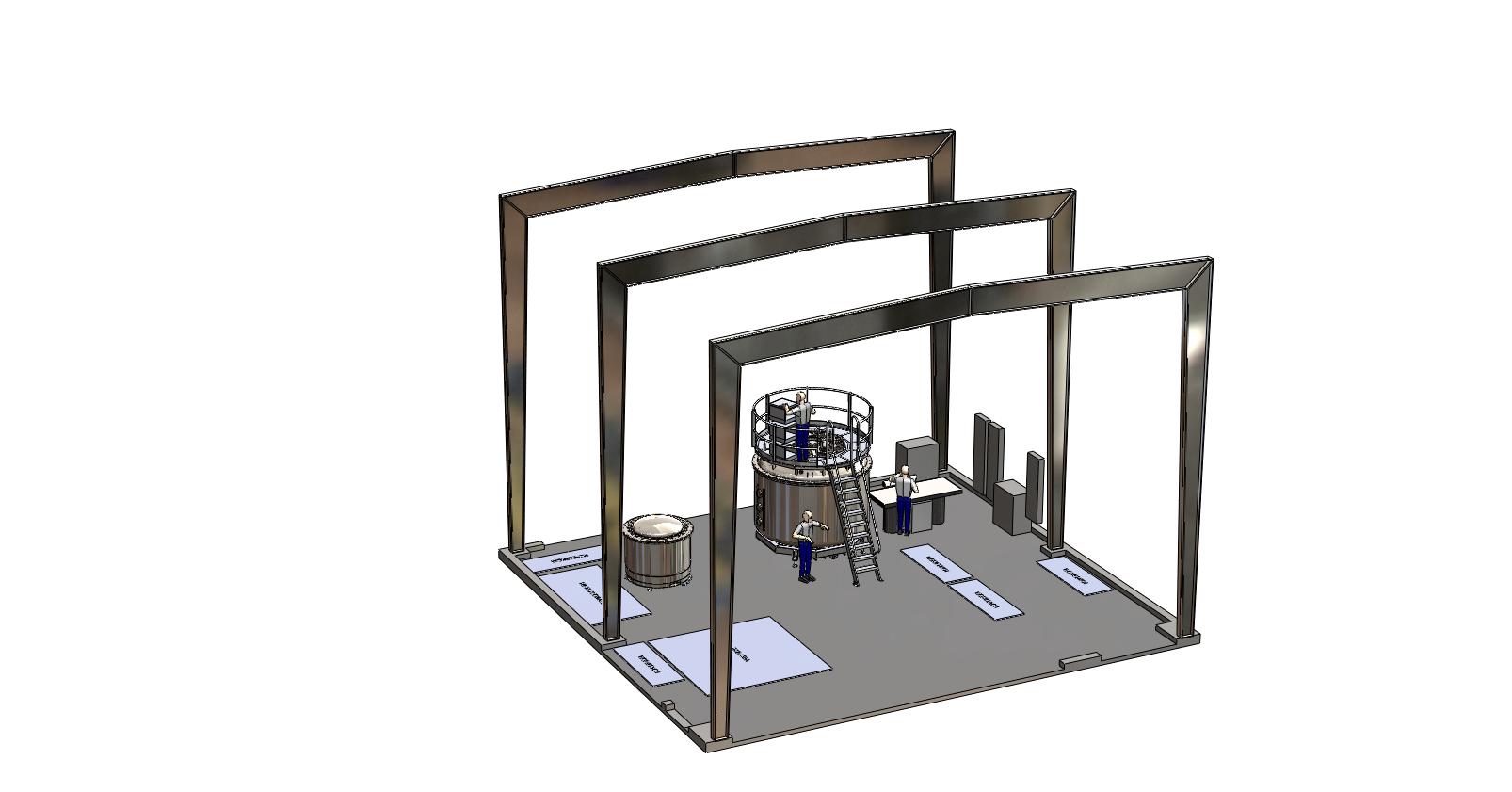 Cryostat design criteria
Physics requirements
Accommodate as large a TPC as possible within budget
Allow optical access to the liquid argon volume for laser calibration system
Shape considered
Mechanical
Provide mechanical provisions for instrumentation as well as cryogenic services
Maintain transportability
User safety
2
Major design revision
Based on input from UCLA collaborator Hanguo Wang
Significant improvement to system robustness and reduced risk associated with TPC work
Minimized disturbance of cryogenic and instrumentation connections when accessing the TPC
No large cryogenic seals
Larger argon volume
Larger instrumented volume/total volume ratio
Enables all TPC wire planes to be mechanically identical (hexagonal TPC)
Change is supported by simulation work (Kevin Yarritu)
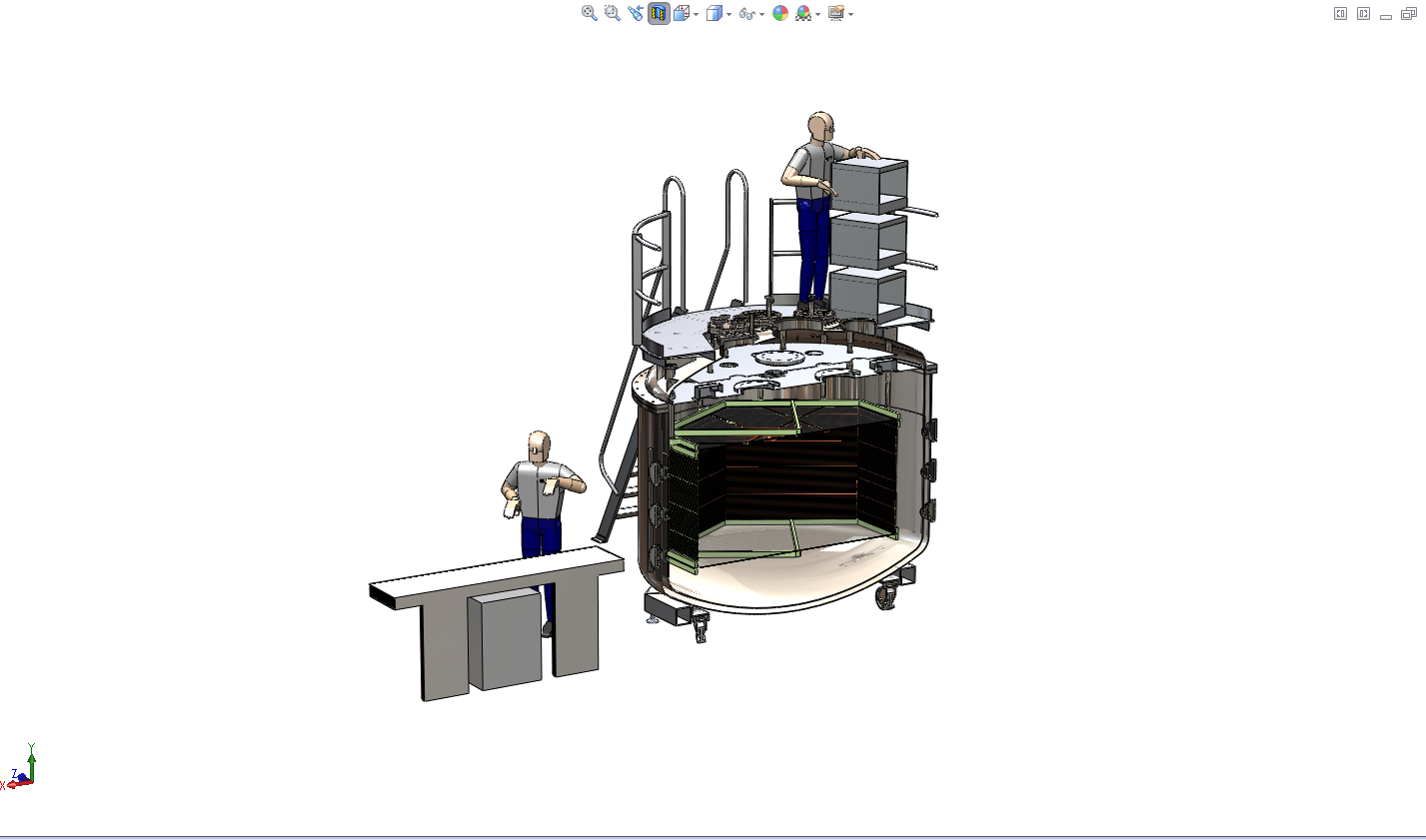 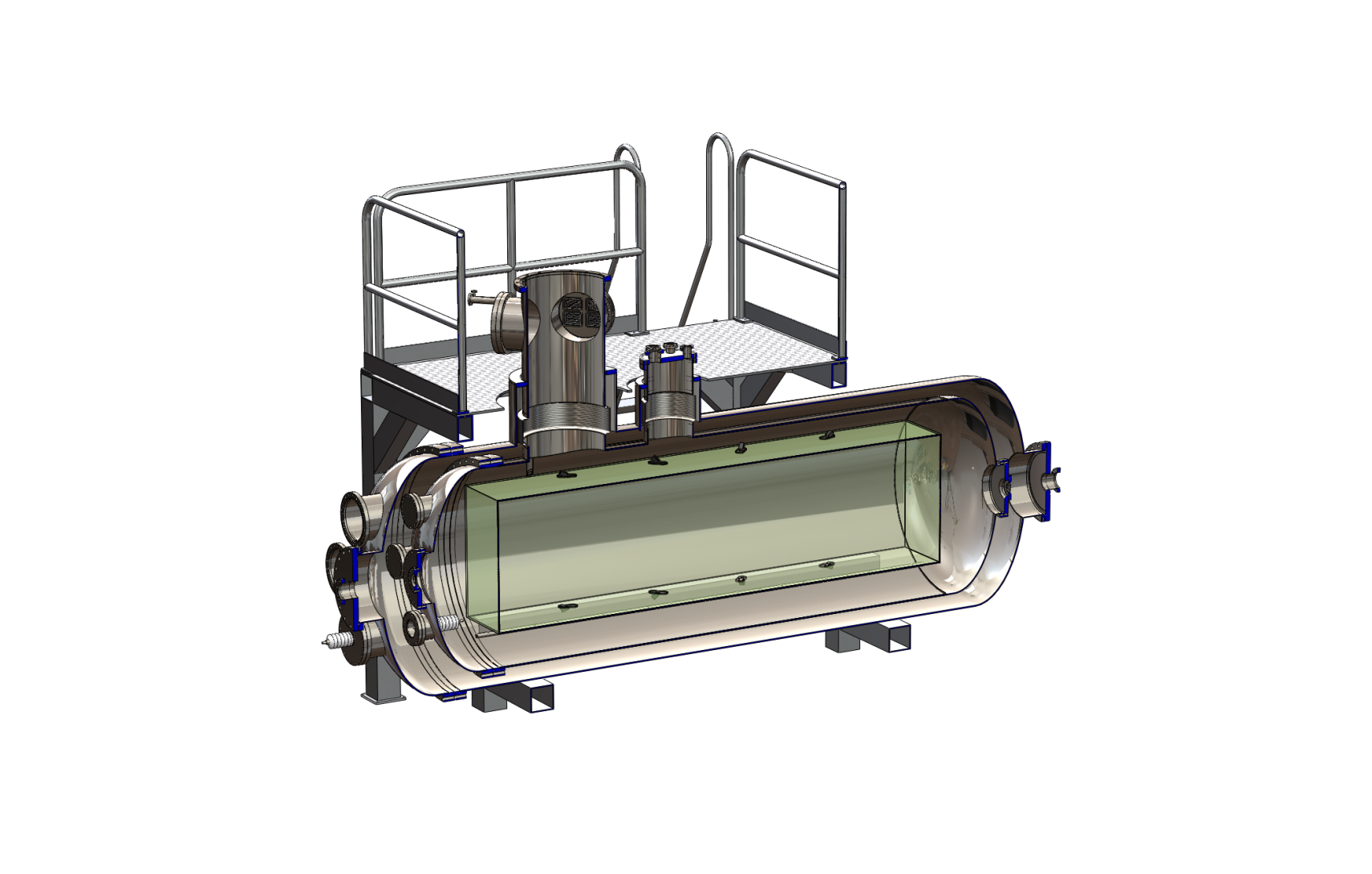 3
Schedule and cost impacts of design change
Procurement of the cryostat is a major milestone in the LDRD project
Original plan was to be prepared to place cryostat order at the beginning of FY13
Cryostat delivery currently expected to arrive by end of August, 2013, based on expected bidding and delivery times
Though new cryostat cost is higher than the original, the cost increase is within the contingency as originally presented
4
Overview of current design
VME CRATES
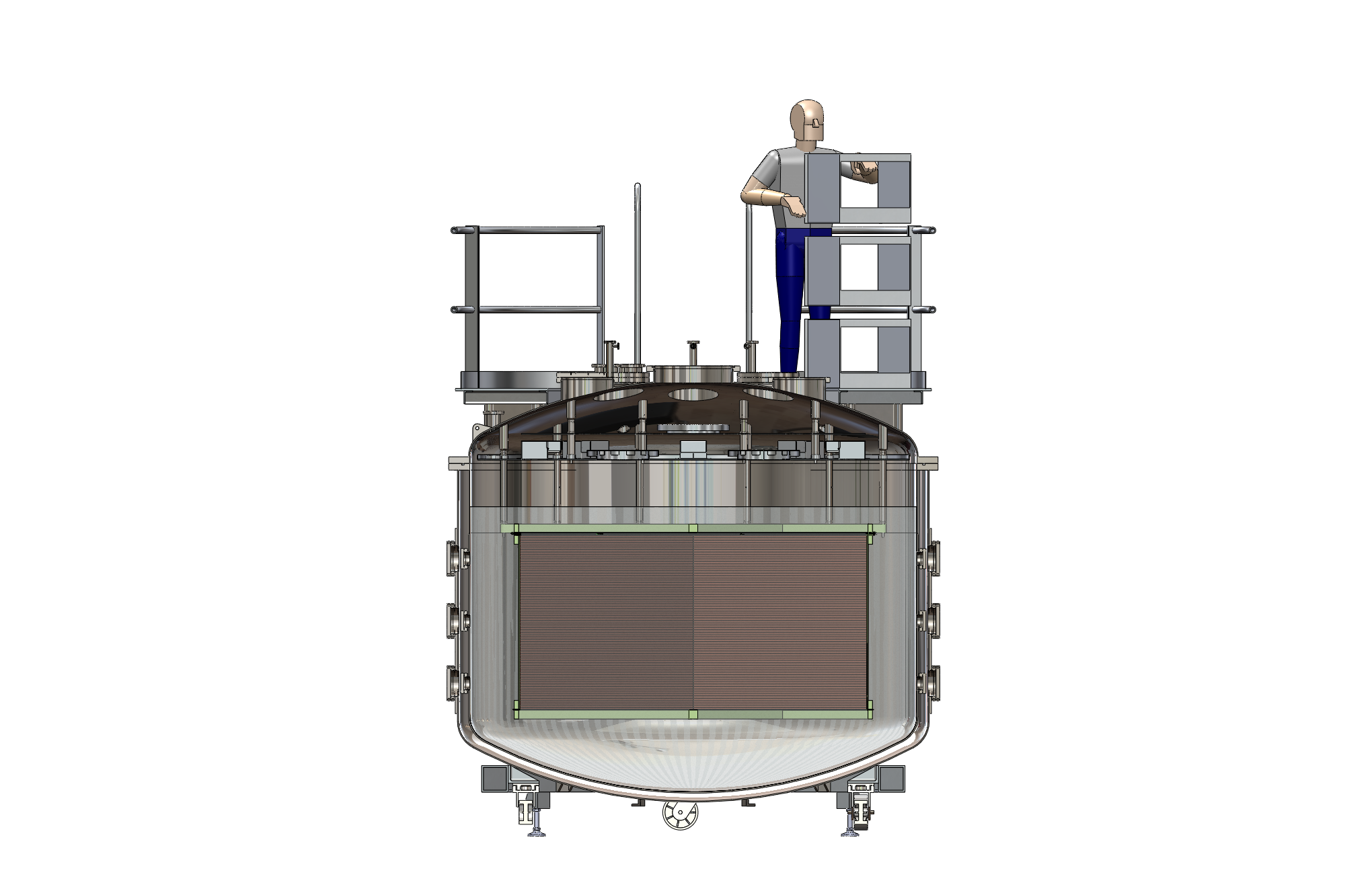 Capacity: ~7700 L
External dimensions
Flange diameter – 111”
Work deck height - ~101”
All cryogenic and instrumentation connections made through top head
Work deck for worker safety and convenience
WORK DECK
TOP HEAD
BAFFLE
ASSEMBLY
TPC ASSEMBLY
DEWAR ACCESS PORTS
LIQUID ARGON VOLUME
VACUUM JACKET
5
[Speaker Notes: Add labels for major components]
Overview (continued)
6X TPC
INSTRUMENTATION
1X HV FEEDTHROUGH
Top Head Port layout
8X 12” instrumentation/services ports (1 unsubscribed)
1X 18” port (currently unsubscribed)
6X 3” ports (5 currently unsubscribed)
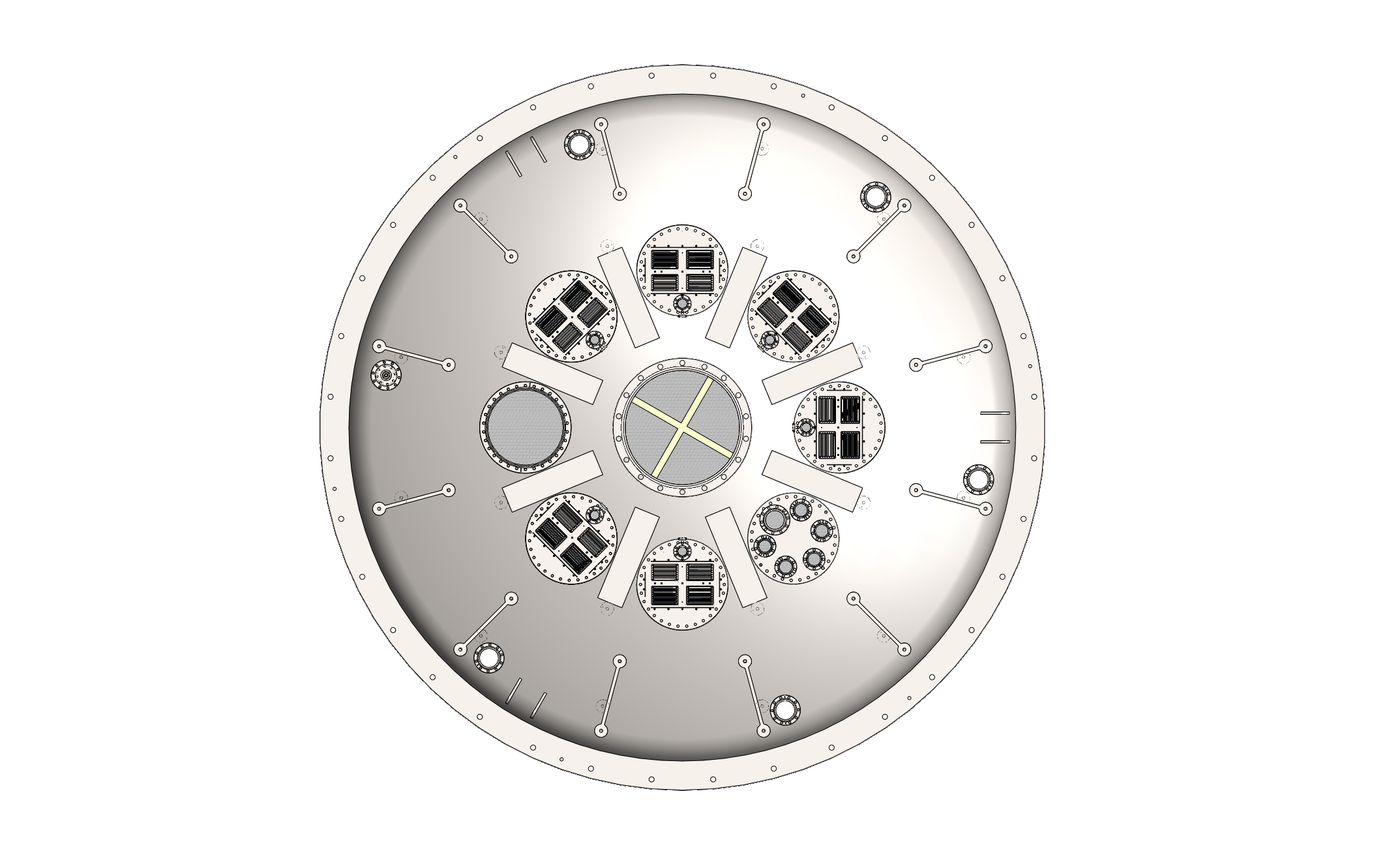 1X CRYO SERVICES
EMERGENCY VENT
6
Overview (continued)
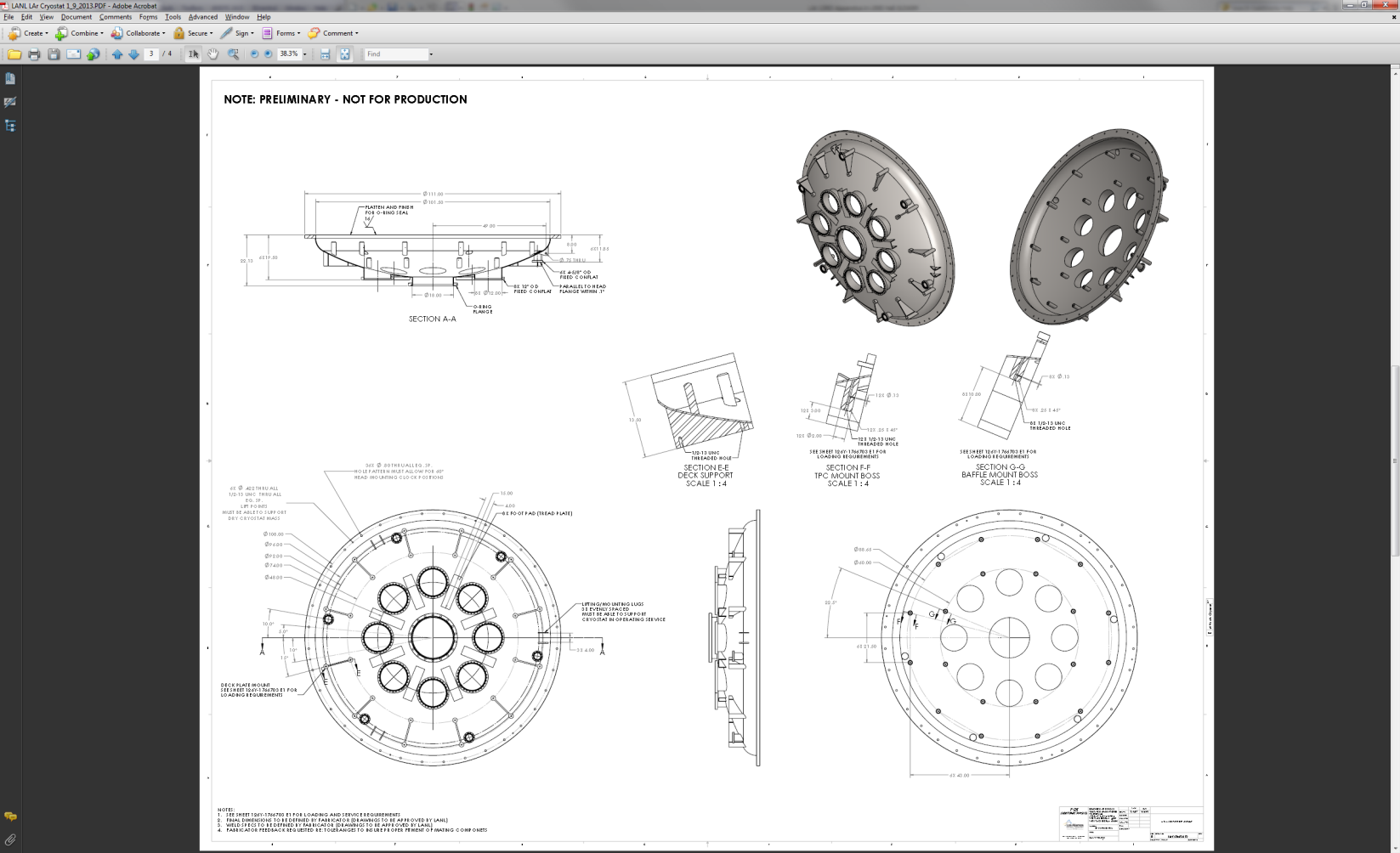 Preliminary drawings have been prepared for cryostat RFQ
Vendor will provide final drawings for LANL approval prior to commencing with fabrication
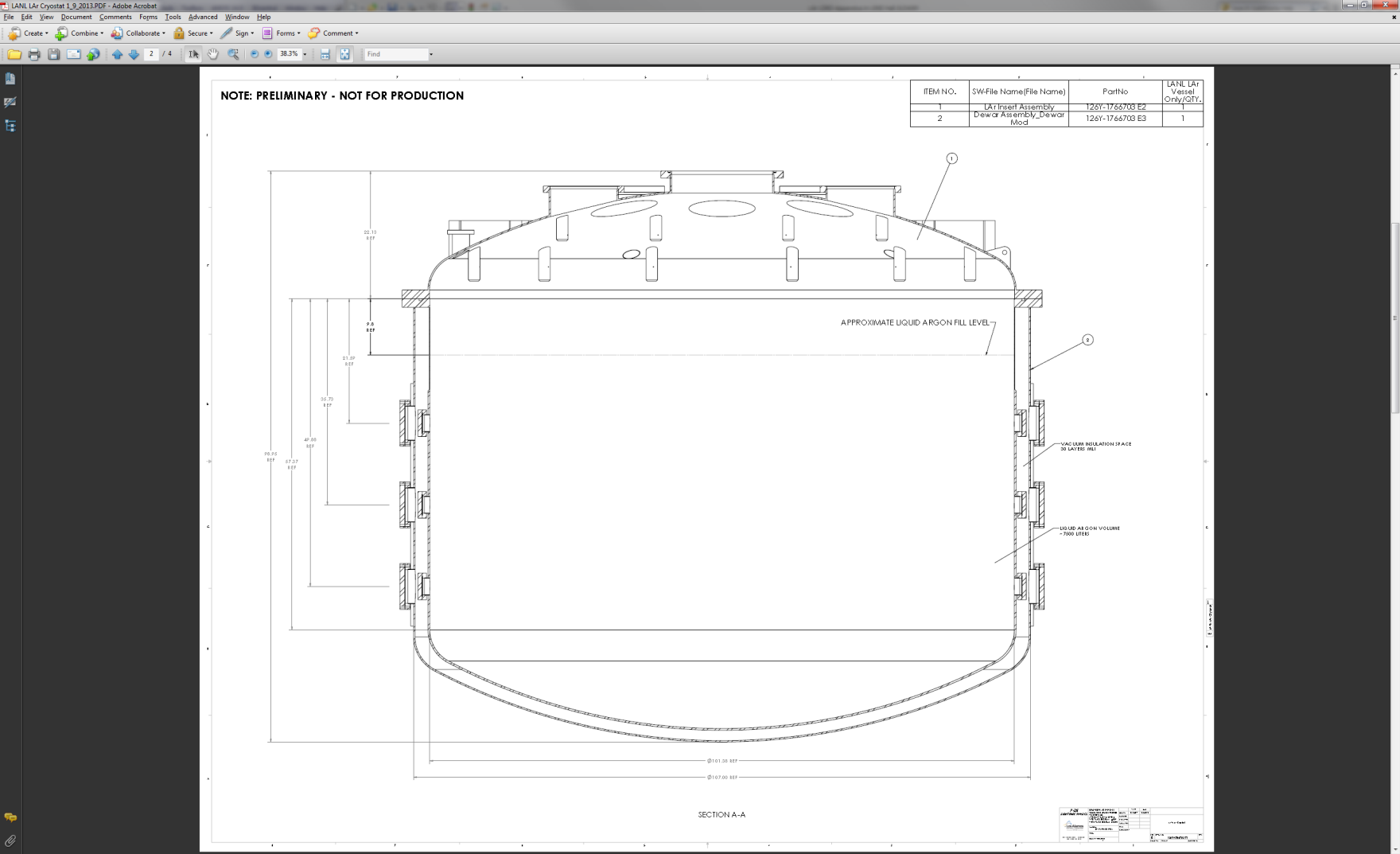 7
Safety
Pressure safety
Design work has been done in coordination with LANL pressure safety personnel
Cryostat design uses all conventional features, and will thus be an ASME Section VIII Division 1 pressure vessel
ASME certification provides an independent QA check on the design and fabrication
Can also ease approval overhead when vessel is transported to other labs
Vacuum jacket relief per CGA-341
Liquid volume relief via burst disk/vent pipe
Work deck
Included to provide safe access to top ports for workers
Mounts to the top of the cryostat
8
Assembly/maintenance(continued)
TPC may be accessed by lifting the insert, removing the dewar, and placing the insert on a support stand
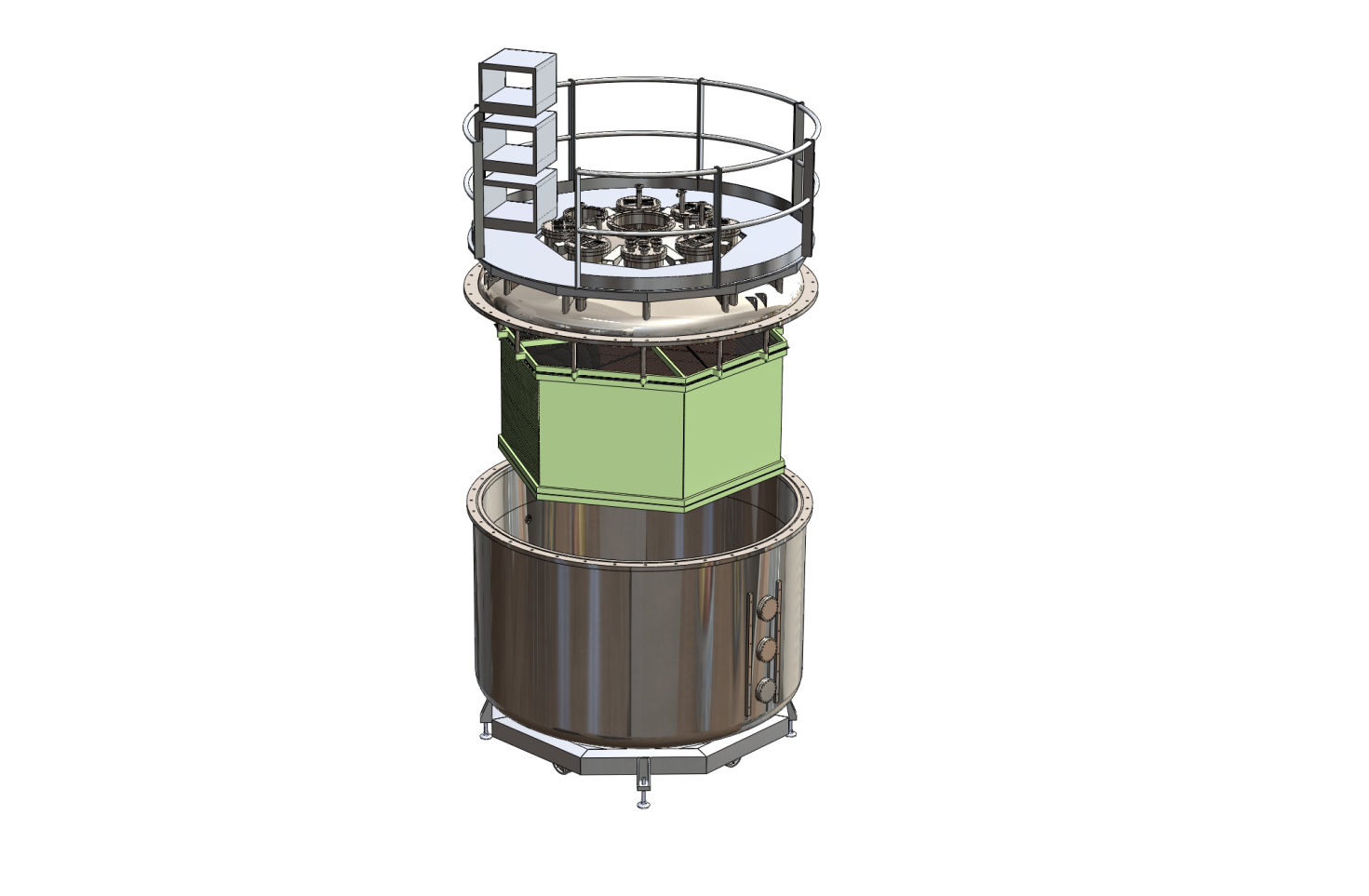 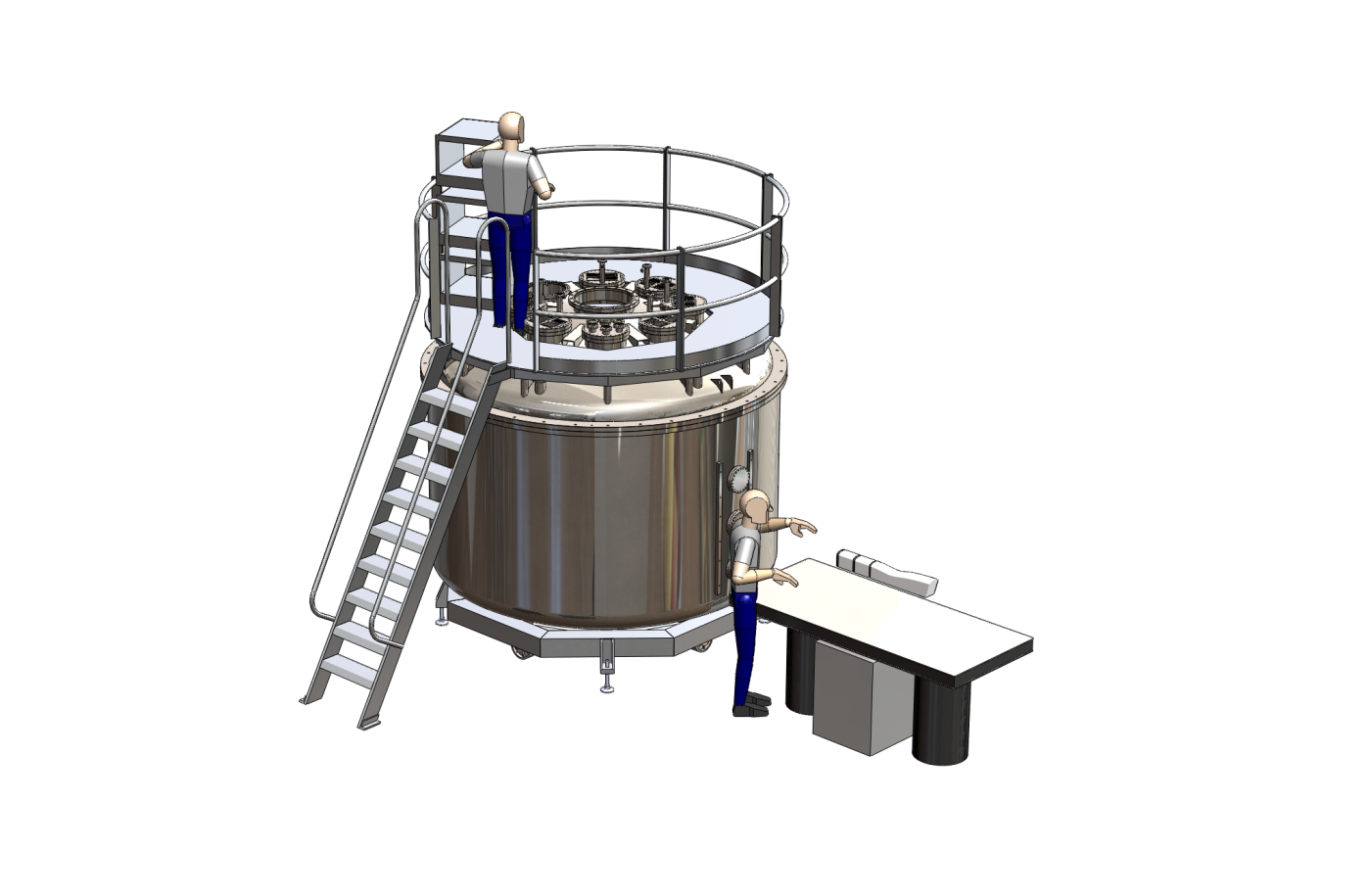 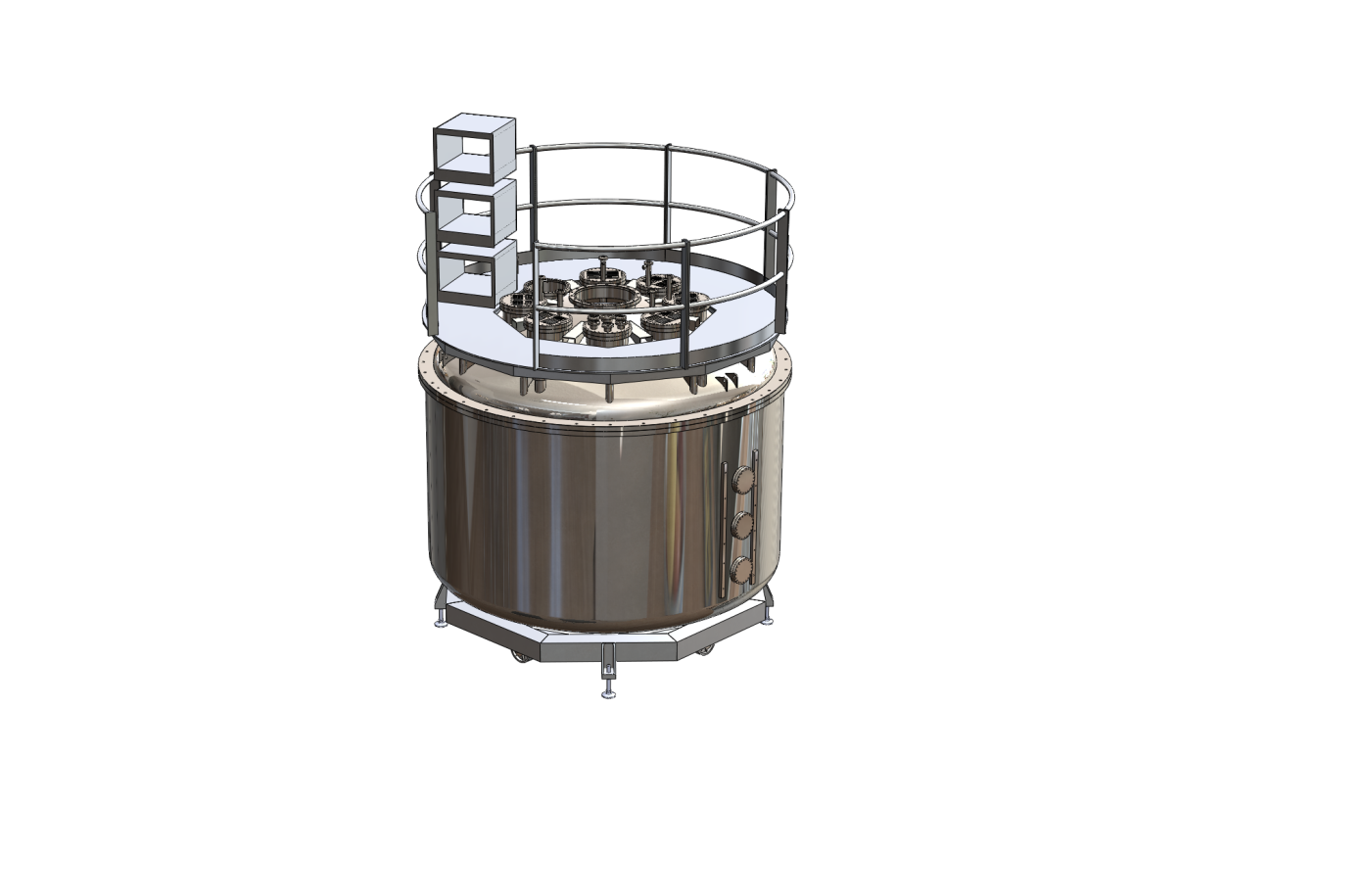 9
Assembly/maintenance(continued)
Process may be reversed to re-insert TPC
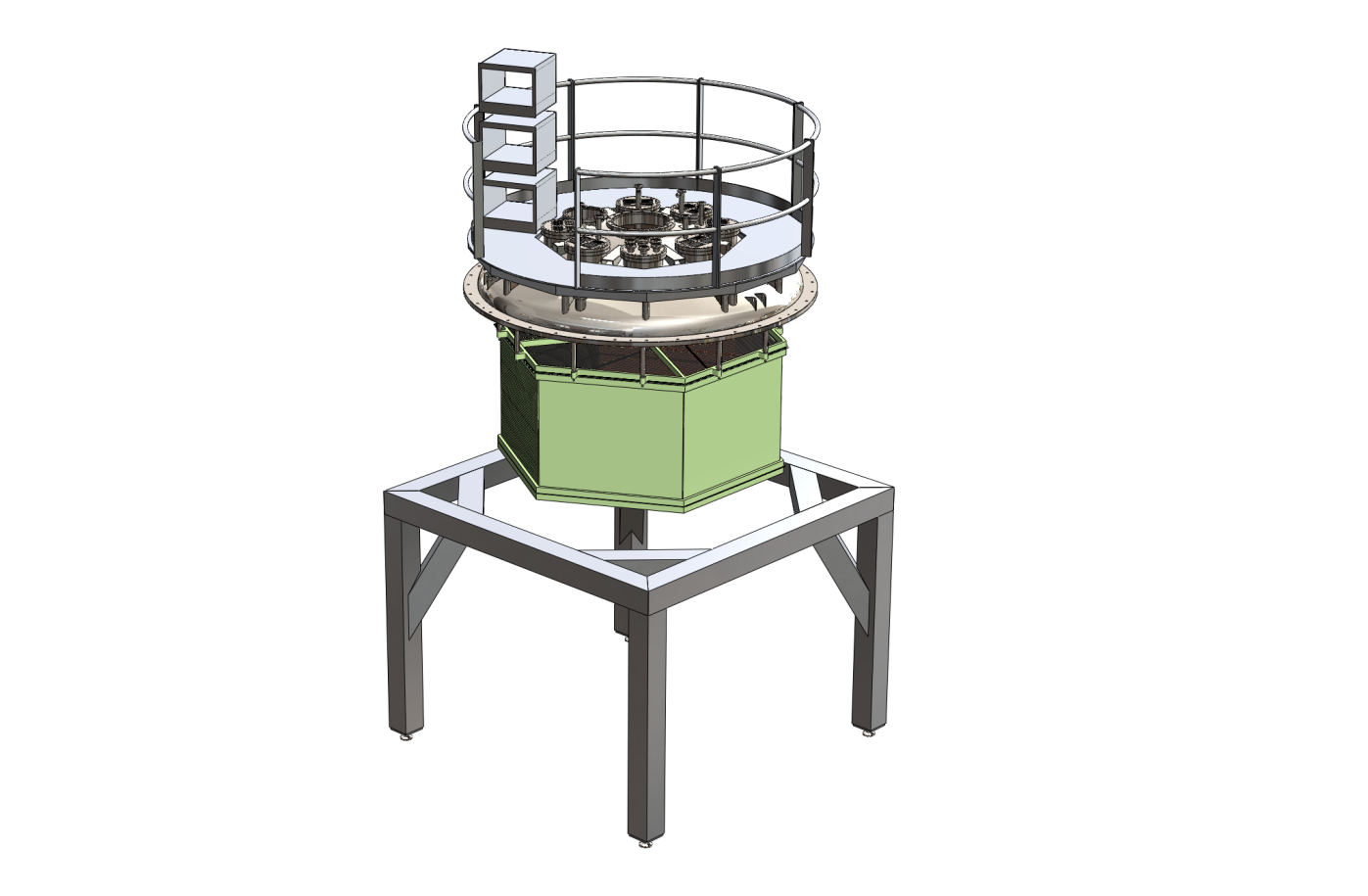 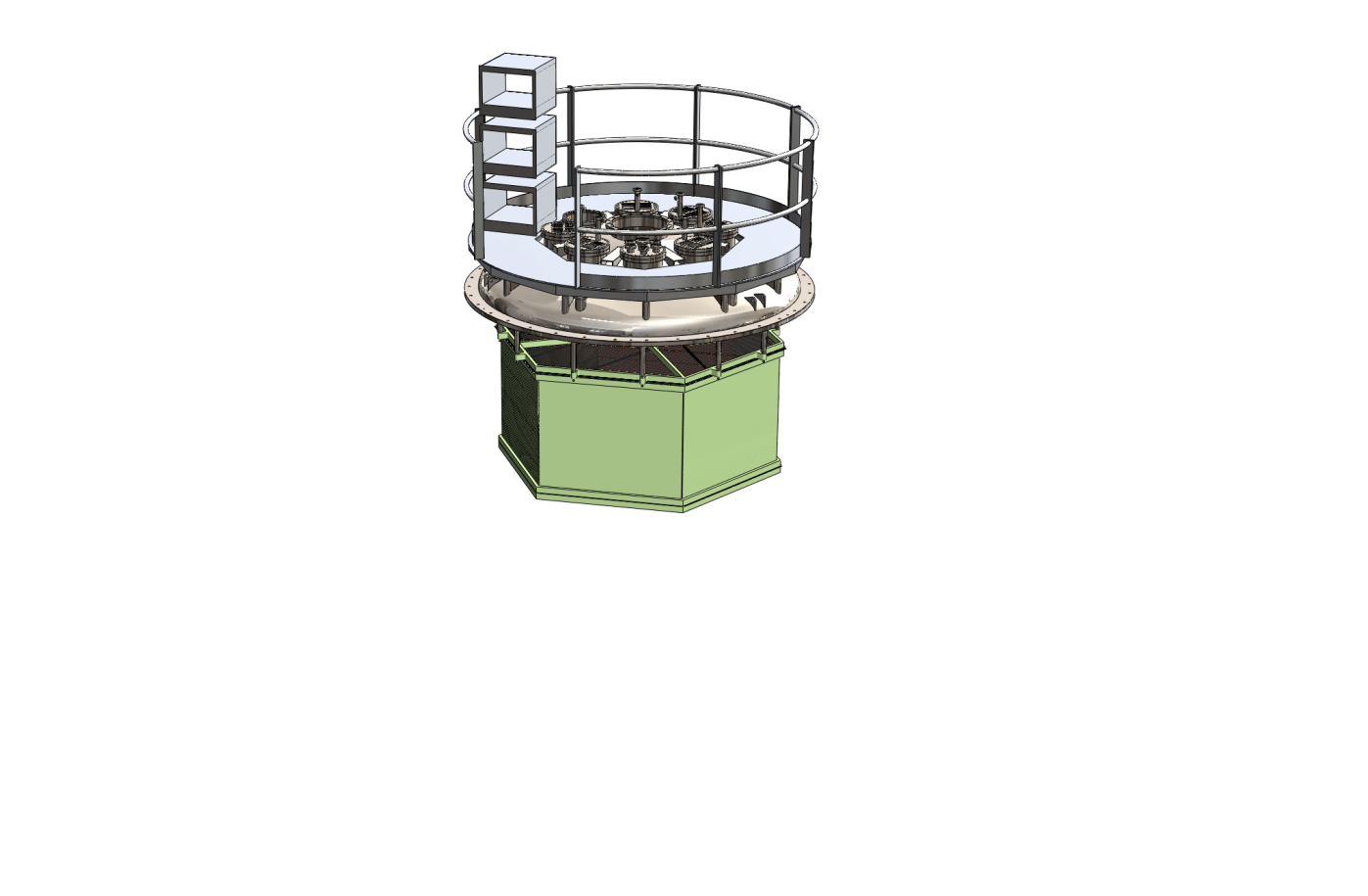 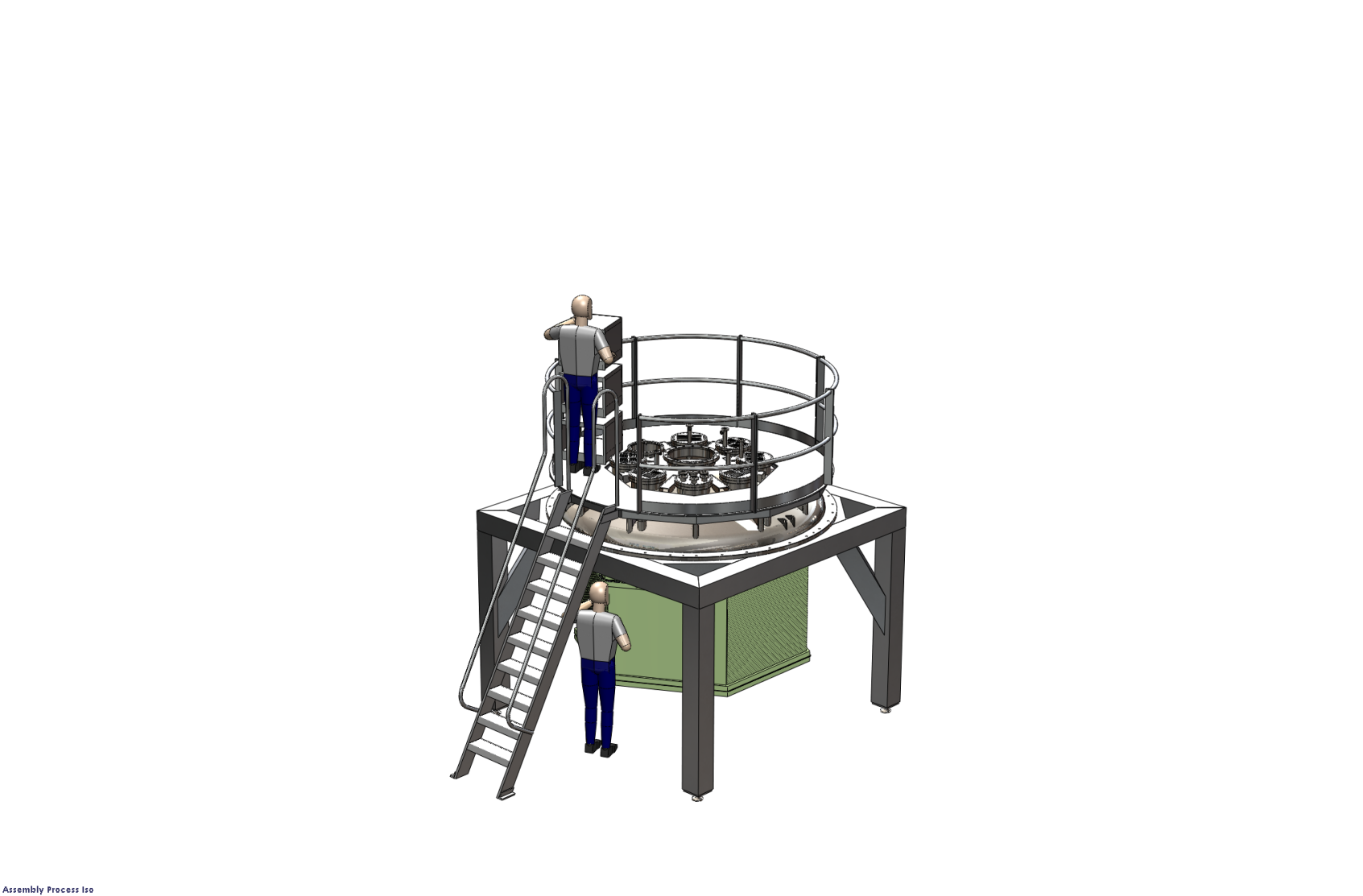 10
Procurement process and status
11
Questions?
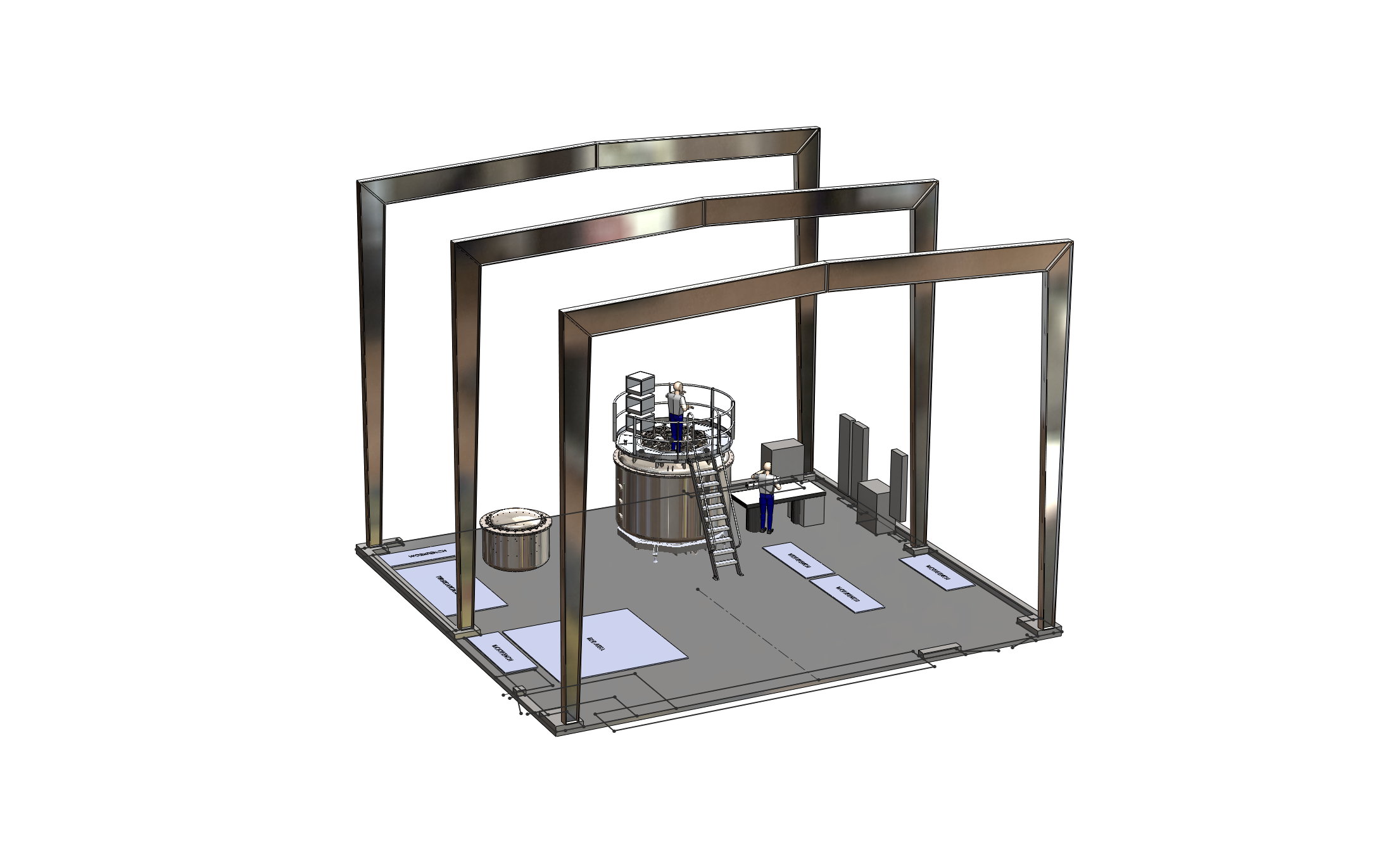 12
Projected heat load - backup
Note: cryostat vendor to provide heat load estimate with final drawings for LANL approval
13